21.YÜZYILDA TÜRKLERTÜRK BODUNA-Z
https://www.booksonturkey.com/
Levent Ağaoğlu
Evlad-ı Fatihan Rumelili bir anne babadan 1958 Fatih, İstanbul doğumlu. 
Marmara  Üniversitesi Siyasal Bilimler Fakültesi’nden 1979 yılında mezun oldu. Boğaziçi Üniversitesi’nde Kamu Politikaları ve Kamu Yöneticiliği dalından «Türkiye’de Planlı Dönemde İhracatın Teşviki» tezini hazırlayarak 1984 yılında Yüksek Lisans derecesi aldı. Şair-Düşünür. 1983 yılından başlayarak ihracat profesyoneli olarak çalıştı. 33 ülkeye ihracat için gitti. Levent Ağaoğlu, 1997-2001 yılları arasında Hong Kong’da yaşadı; yaklaşan Büyük Asya Yüzyılı’nın ayak seslerini duydu hep.  İsmail Gaspıralı’nın “Dil’de, Fikir’de; İş’te Birlik” idealinin peşinde koşarak Türk Evi, Düşünce ve İş Ocağı kitap serileri üzerinde çalışıyor.  Mütefekkir ve müteşebbis gözlem ve birikimlerini https://www.booksonturkey.com/ sitesinde yazıya geçiriyor. 
                                                                                  Kitap ve Makaleleri
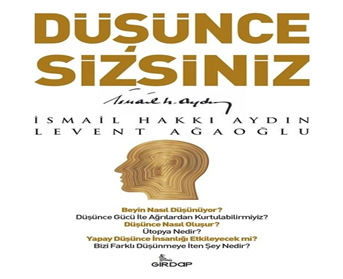 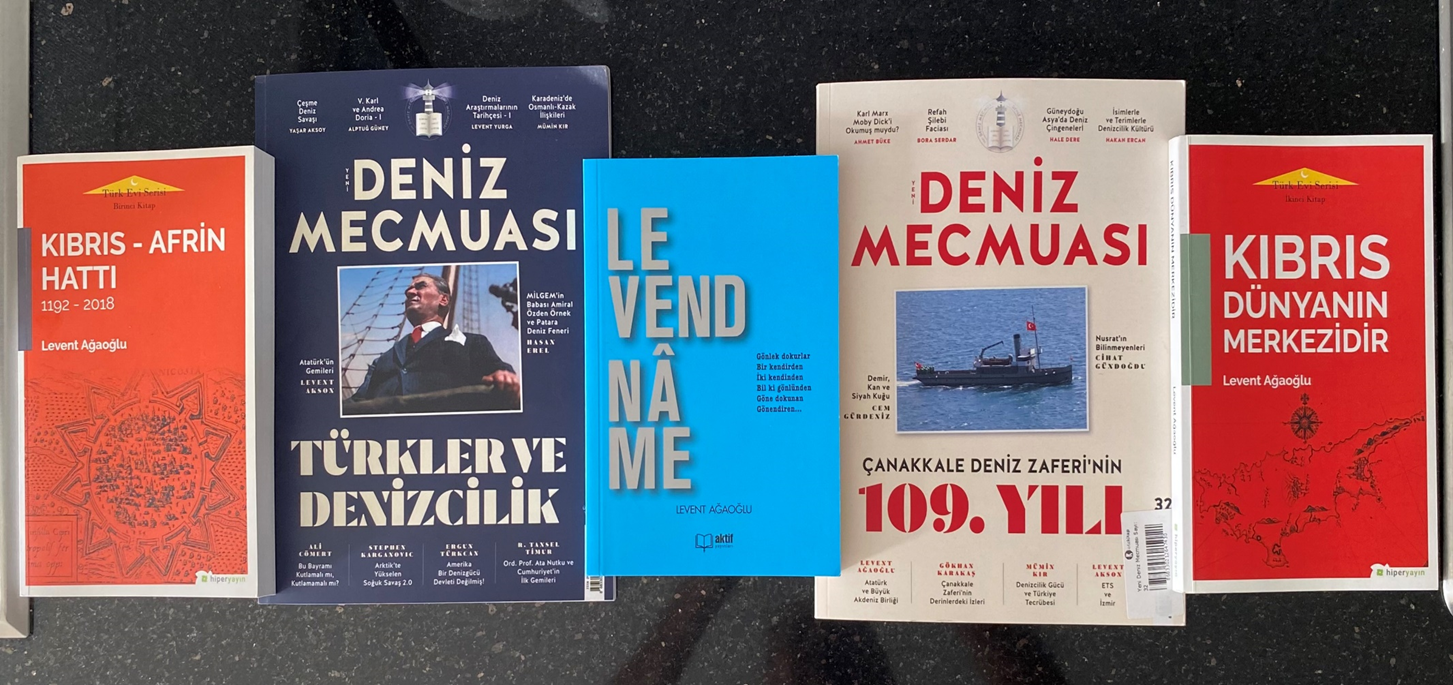 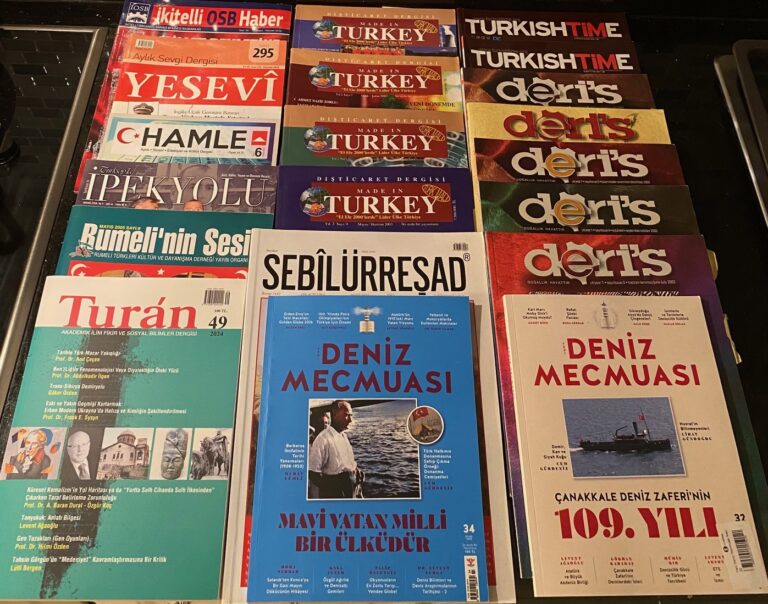 Türk Bodun. Tonyukuk
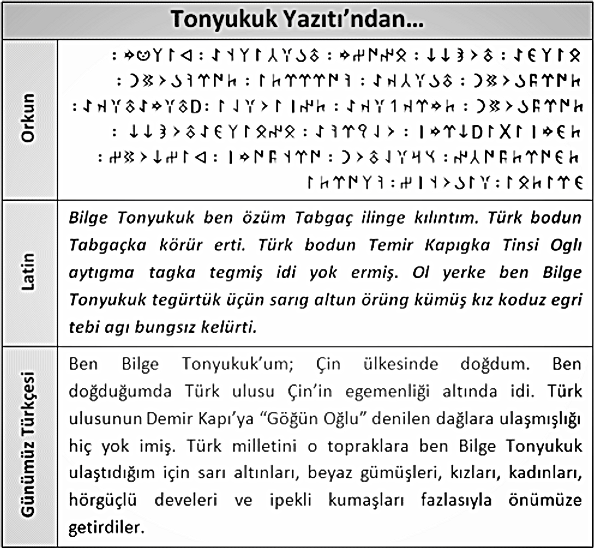 https://www.booksonturkey.com/
Ural-Altay Dilleri
https://www.booksonturkey.com/
Altay Türkleri: Rusya
https://www.booksonturkey.com/
Avşarlar. Türkiye
https://www.booksonturkey.com/
Azeriler: Azerbaycan. İran
https://www.booksonturkey.com/
Çuvaşlar. Çuvaşistan. Rusya
https://www.booksonturkey.com/
Dolganlar. Dolgan Neneth. Rusya
https://www.booksonturkey.com/
Gagavuzlar.Gagauz Yeri, Moldova
https://www.booksonturkey.com/
Gorno Altay. Altay. Rusya
https://www.booksonturkey.com/
Hakaslar. Hakasya. Rusya.
https://www.booksonturkey.com/
Hazar Türkleri: Musevi
https://www.booksonturkey.com/
Hazaralar: Afganistan
https://www.booksonturkey.com/
Karaimler (Karay). Polonya. Ukrayna
https://www.booksonturkey.com/
Karamanlılar. Yunanistan
https://www.booksonturkey.com/
Kaşkaylar. İran
https://www.booksonturkey.com/
Kazaklar: Kazakistan
https://www.booksonturkey.com/
Kırgızlar: Kırgızistan
https://www.booksonturkey.com/
Kırımçaklar. Rusya
https://www.booksonturkey.com/
Kırımçaklar. Ukrayna
https://www.booksonturkey.com/
Kırım Tatarları: Kırım Özerk Cumhuriyeti
https://www.booksonturkey.com/
Kreşin Tatarları. Rusya
https://www.booksonturkey.com/
Kumuklar: Rusya
https://www.booksonturkey.com/
Özbekler: Özbekistan
https://www.booksonturkey.com/
Pomaklar: Bulgaristan, Yunanistan
https://www.booksonturkey.com/
Rumeyler. Ukrayna
https://www.booksonturkey.com/
Sakalar. Yakutlar. Rusya
https://www.booksonturkey.com/
Salarlar: Çin
https://www.booksonturkey.com/
Sarı Uygurlar: Budist (Çin)
https://www.booksonturkey.com/
Sekeller: Romanya
https://www.booksonturkey.com/
Tatarlar: Rusya
https://www.booksonturkey.com/
Terekeme-Karapapak: Azerbaycan
https://www.booksonturkey.com/
Tofalar. Tuva-Buryat. Rusya
https://www.booksonturkey.com/
Torbeşler. Makedonya
https://www.booksonturkey.com/
Tuvalar. Tuva Cumhuriyeti. Rusya
https://www.booksonturkey.com/
Türkmenler. Türkmenistan. Suriye. Irak. İran
https://www.booksonturkey.com/
Urumlar. Ukrayna
https://www.booksonturkey.com/
Uygurlar: Doğu Türkistan. Çin
https://www.booksonturkey.com/
Yakutlar. Yakutistan. Rusya
https://www.booksonturkey.com/
Yörükler: Türkiye. Makedonya
https://www.booksonturkey.com/